Range Plant I. D.
Annual Threeawn
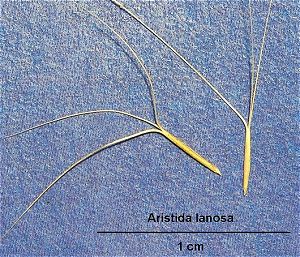 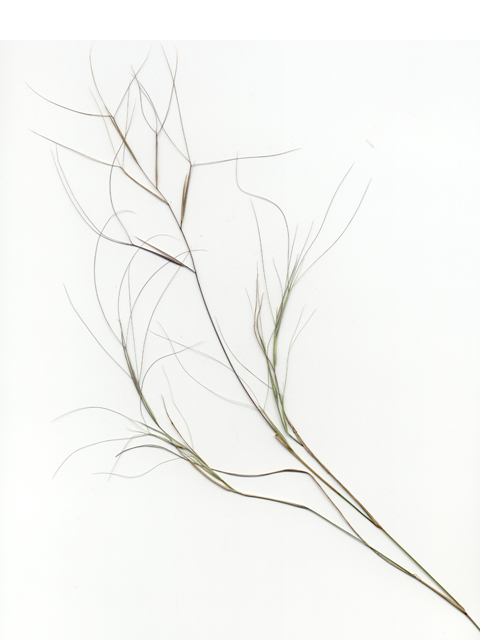 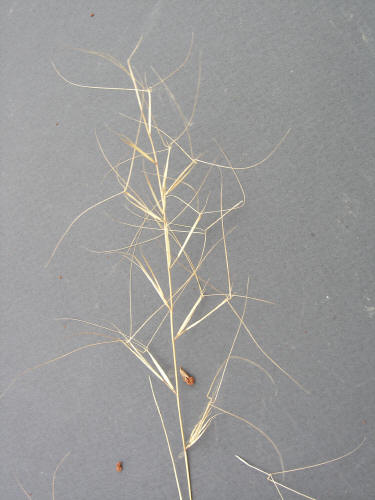 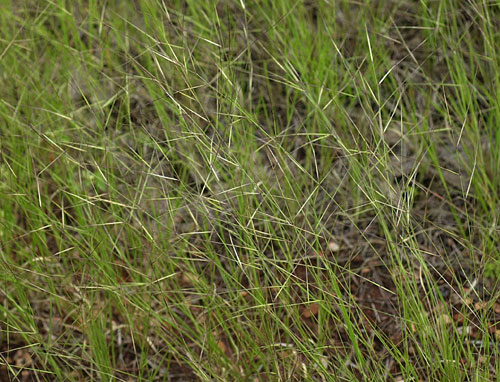 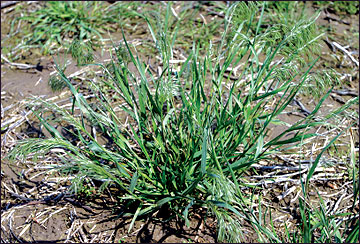 Annual Brome
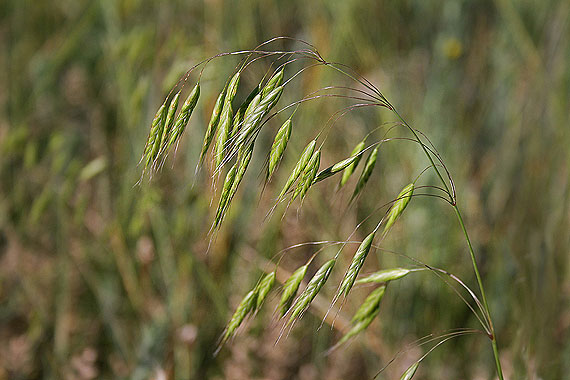 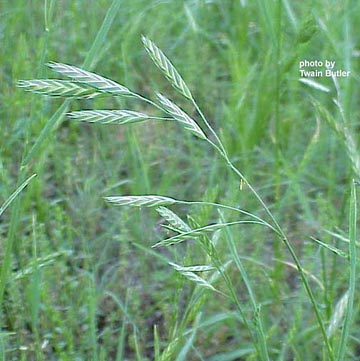 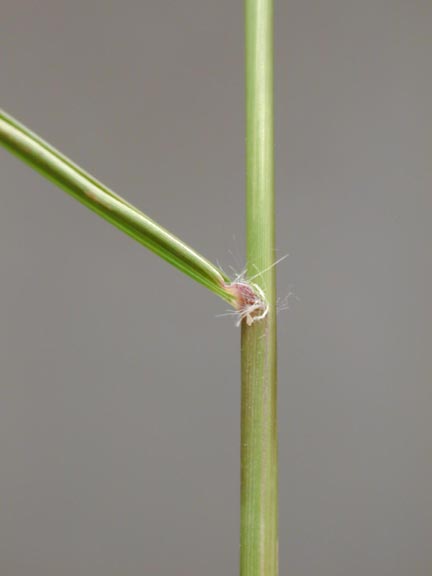 Sand Dropseed
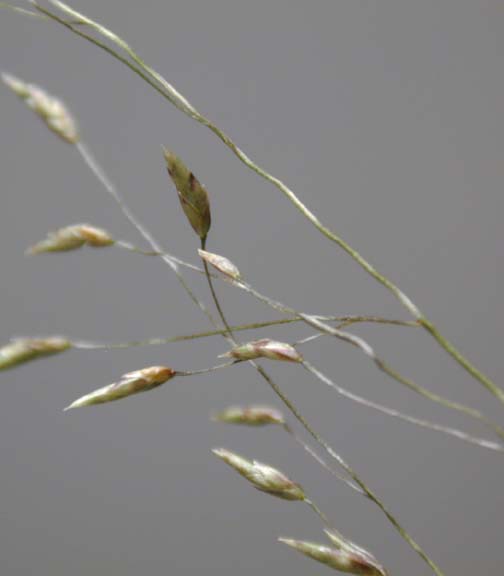 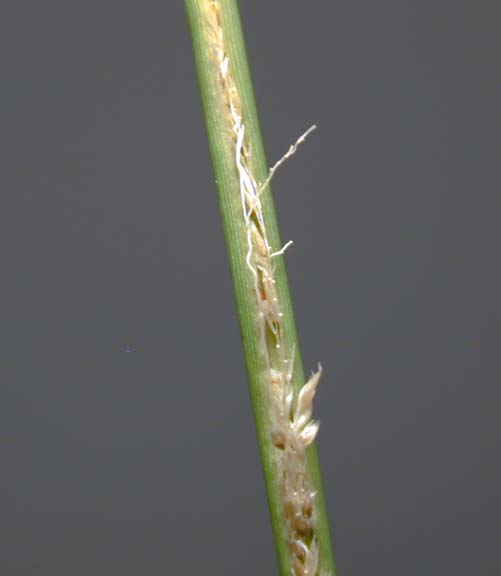 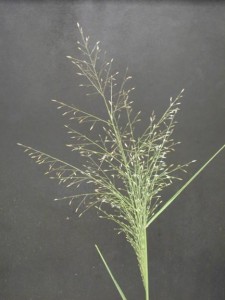 Sand Lovegrass
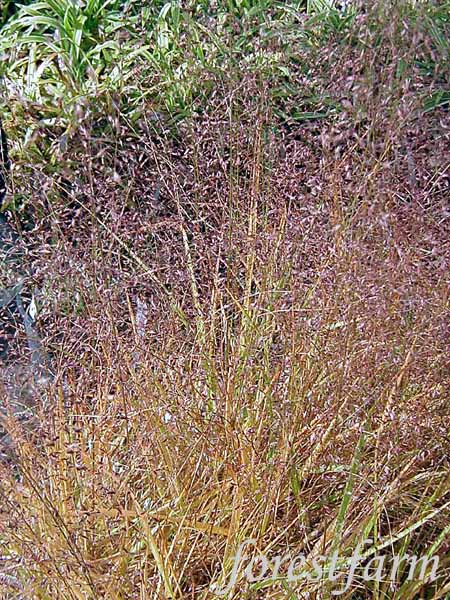 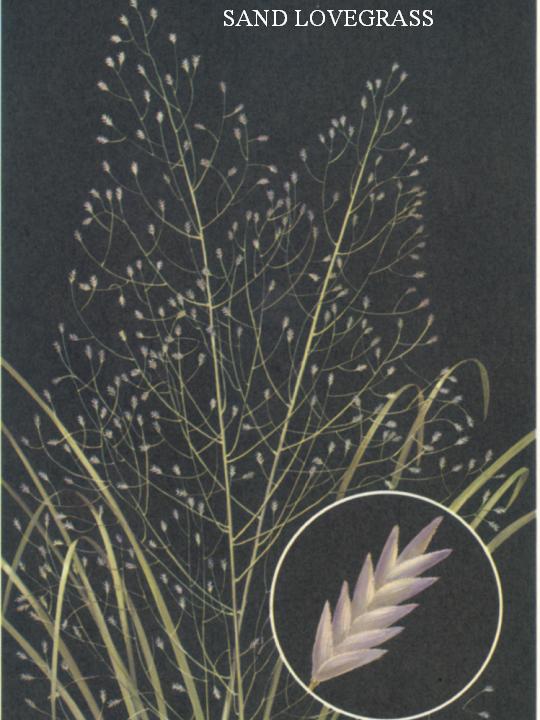 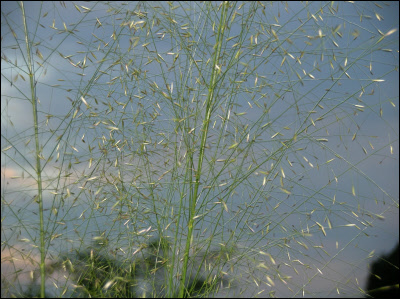 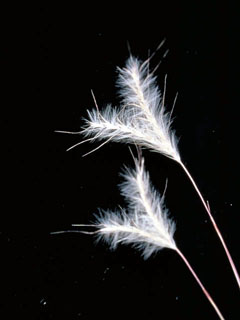 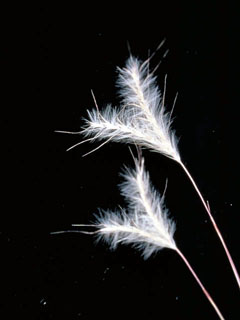 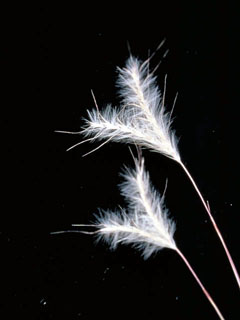 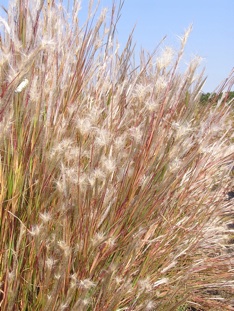 Splitbeard Bluestem
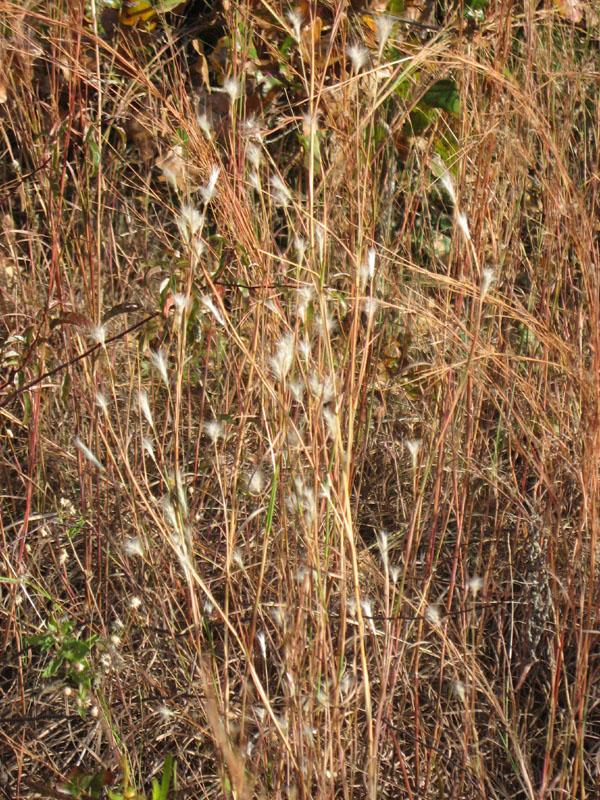 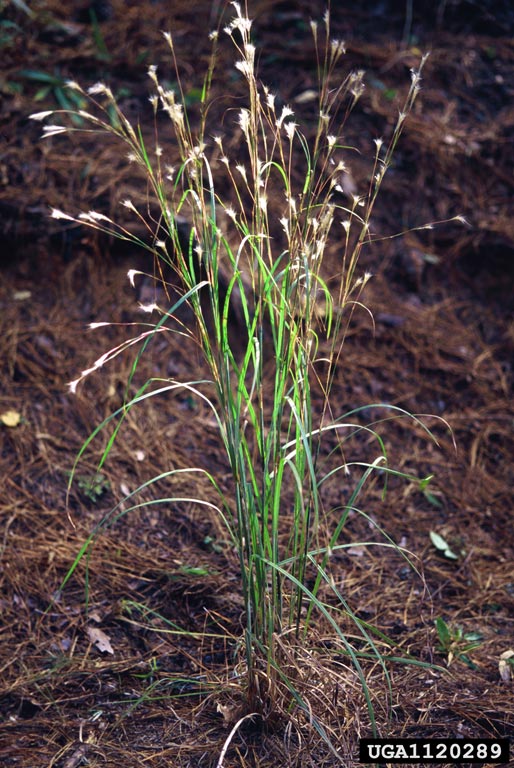 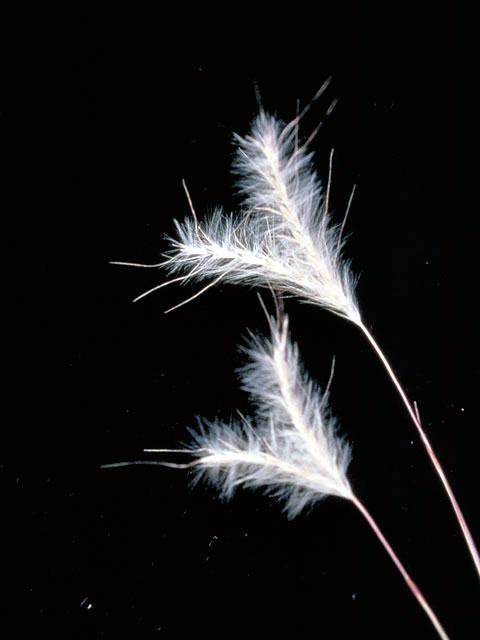 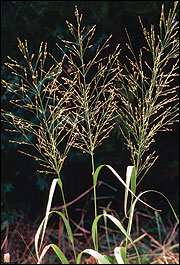 Switchgrass
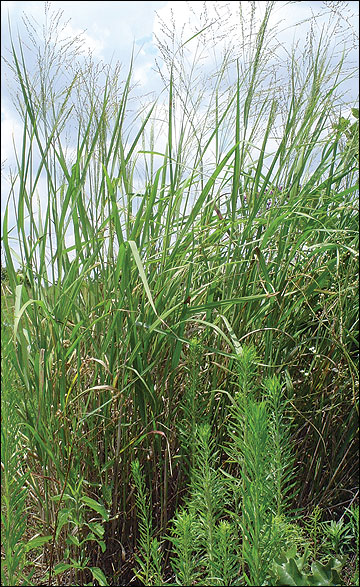 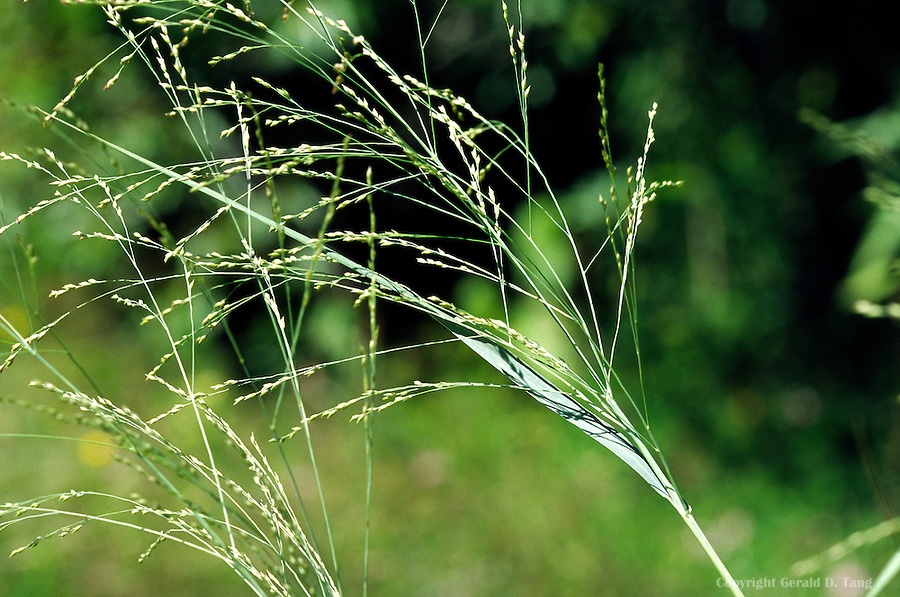 Texas Bluegrass
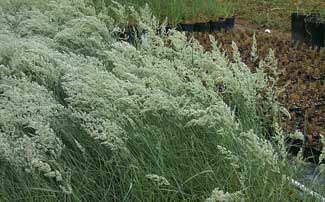 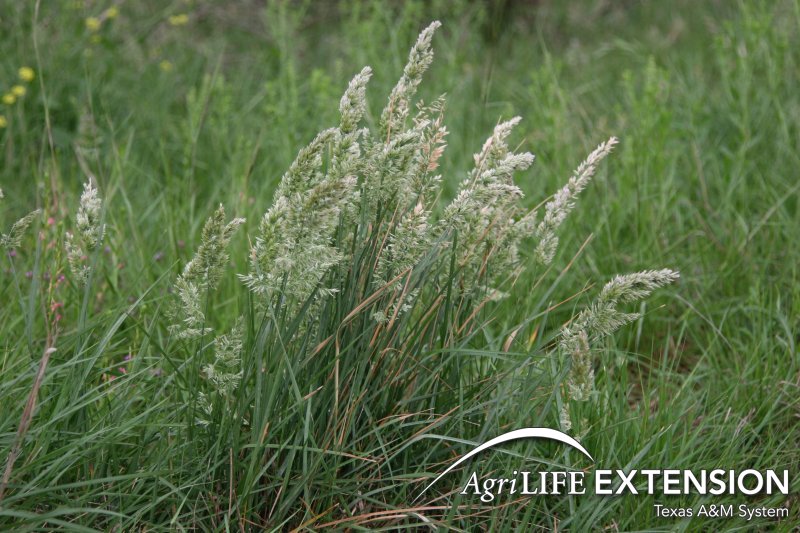 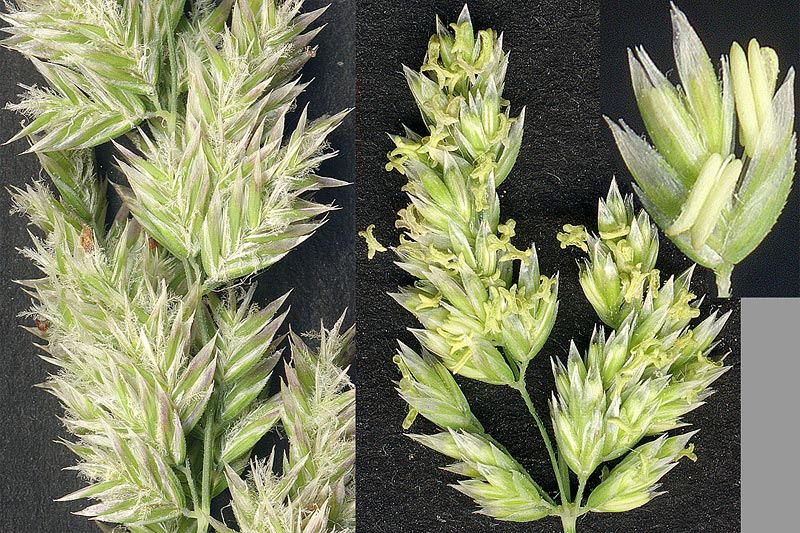 Western Wheatgrass
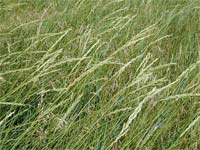 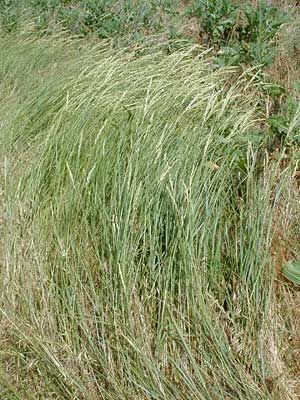 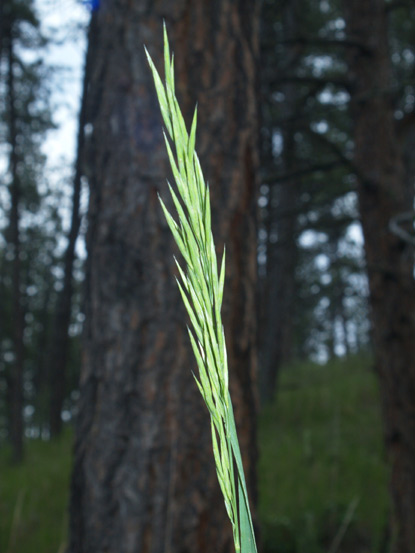 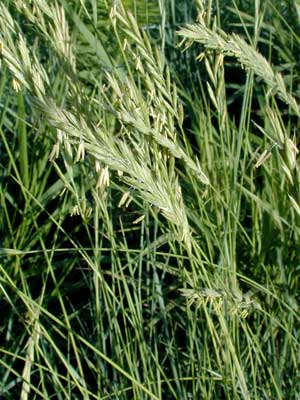